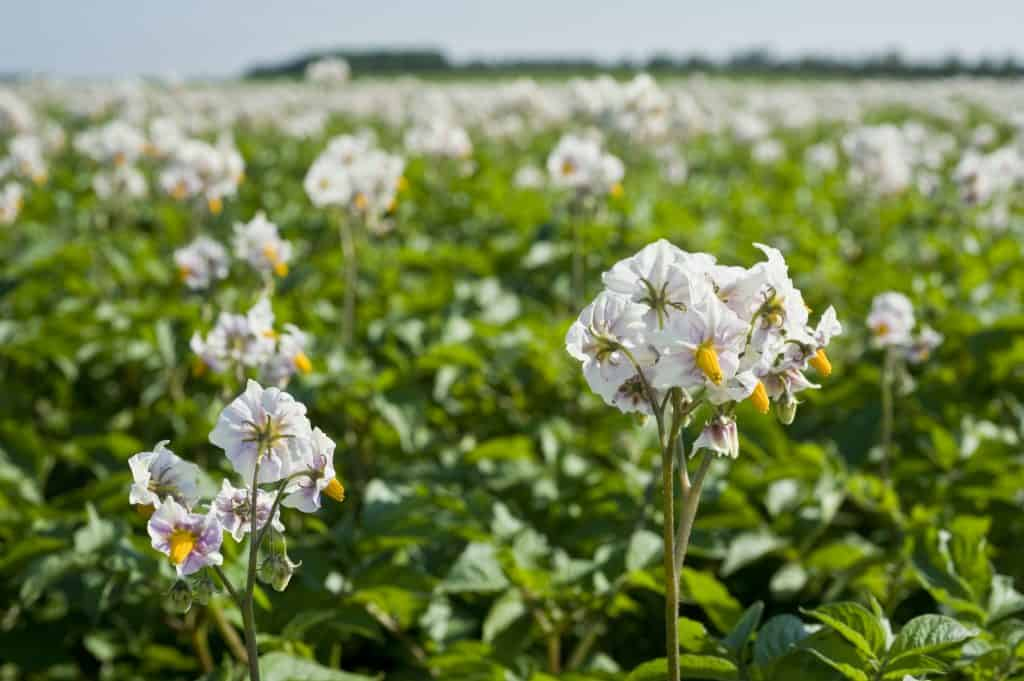 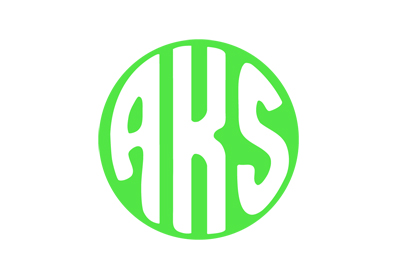 Gødningsstrategi
Henrik Kjærgaard Rasmussen
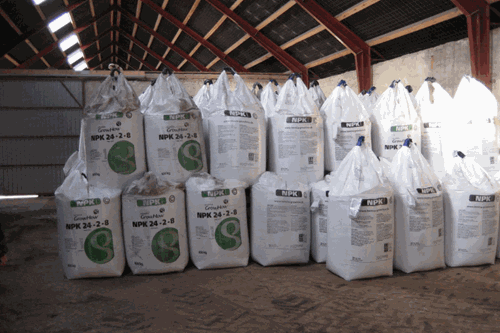 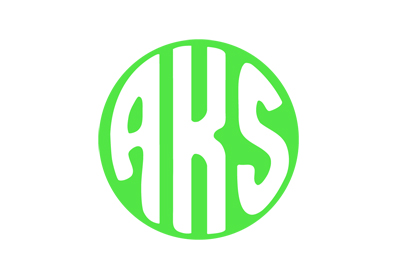 Udgangspunktet
Sortsvalg
Jordbund
Fosfortal
Kalital
Eftervirkning
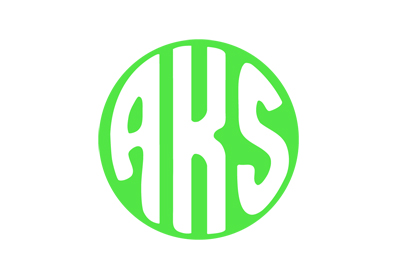 Kvælstof
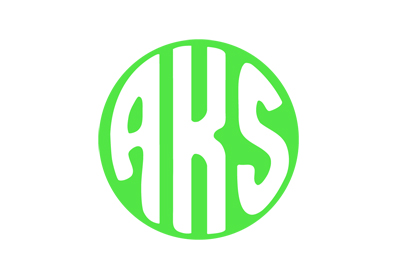 Eftervirkning fra efterafgrøder
Kilde : Seges
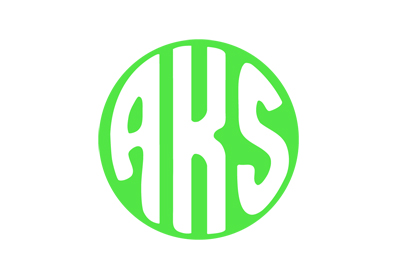 Kilde: Seges
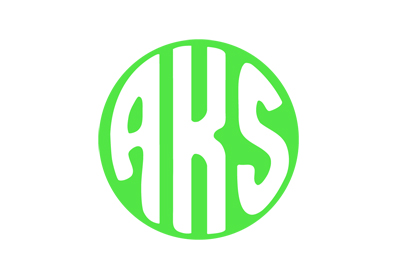 Fosfor
300 kr/ha
450 kr/ha
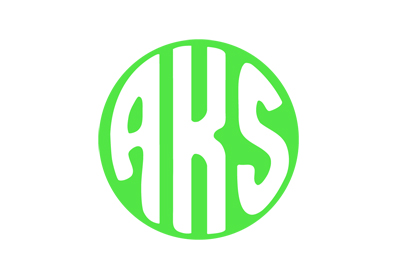 Kali
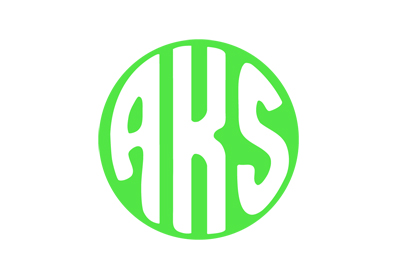 Magnesium
- 550 kr/ha
- 1100 kr/ha
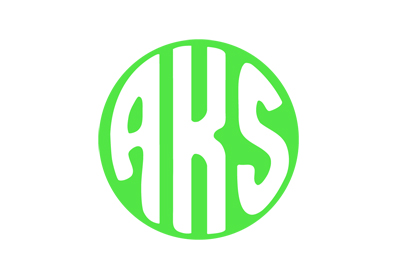 Sammenhæng K & Mg
Eks. 
 700 kg. 14-3-15
 400 kg. Patentkali
 400 kg. 27-4
 Totalt tilført
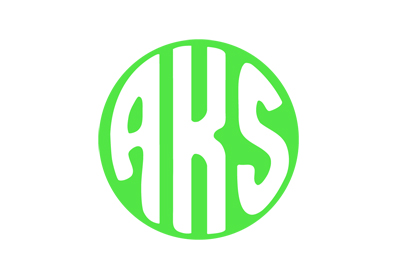 - 550 kr/ha
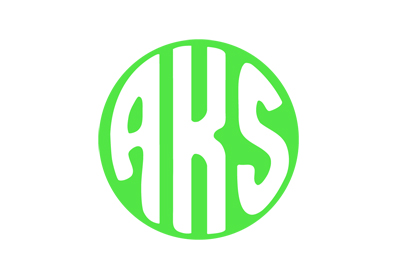 Eks.
400 kg 14-3-15
3 tons protamylasse
450 kg 27-4
Totalt tilført



Alternativ – kaliumsulfat fra DLG, 41 K + 18 S.. (chlorfattig)
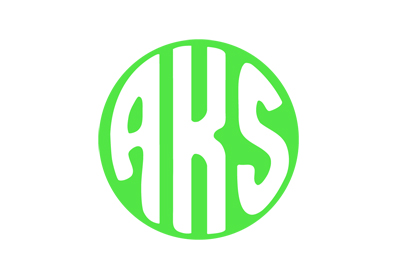 30 tons biogasgylle
250 kg 14-3-15
1,5 tons protamylasse
200 kg 27-4

N – 205, P – 35, K – 216 & Mg – 19

250 kg patentkali
250 kg 27-4

N – 207, P – 29, K – 207 & Mg - 30
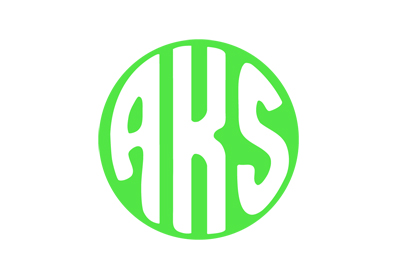 Graduering af næringsstoffer
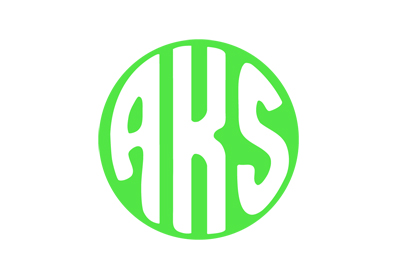 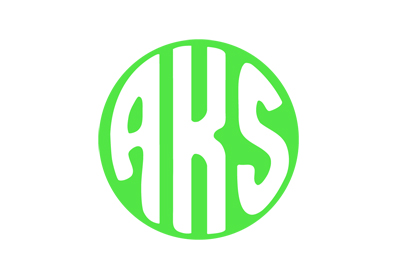 21,1 % stivelse
124 -> 99 tdr/ha
20,6 % stivelse
142 -> 113 tdr/ha
23 % stivelse
146 -> 116 tdr/ha
21,9 % stivelse
123 -> 98 tdr/ha
Avenue lev 8/10-21
Kuras ikke lev endnu
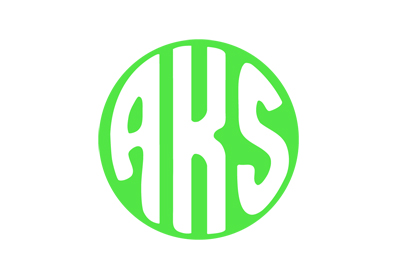 20,60 % stivelse
20,85 % stivelse
Udbytte
- Seresta 2017 
- Jomfrujord
Avenue 2021
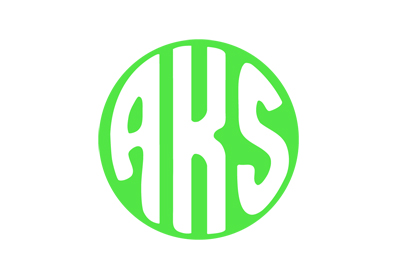 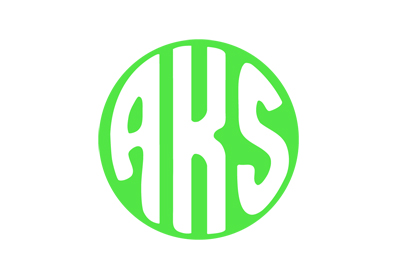 Resultat
2 tons protamylasse				- 400,- ha 
100 kg Patentkali				- 305,- ha
Gødningsspreder				- 125,- ha
0,35 tons protamylasse				-   70,- ha
Difference					  760,- ha
Nye gødningspriser
Difference					  830,- ha

(Difference 0,25 stivelses % 			 437,- ha)
Obs..!!
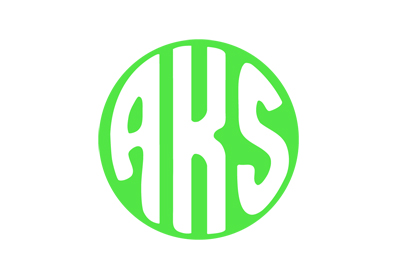 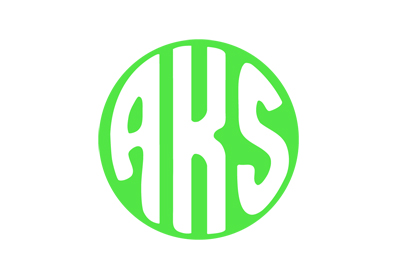 Opsummering – en god gødningsstrategi
Kræver godt udgangspunkt
Jordprøver – Jordbund, fosfor & kalital
Analyser – Gylle, protamylasse osv.
Sorter & leveringstidspunkt
Rt - Optimalt optag af nærringstoffer
Undgå klor

Bruge alle værktøjer – ingen unødig brug af dyr gødning
14-3-15 		595,-		515 kr. (8-11-21)		325 kr. (1 år siden)
27-4		480,-		450 kr.			165 kr.
Patentkali		475,-		375 kr.			305 kr.
DAP				595 kr.			275 kr.
Alternativ – N 34	480,-